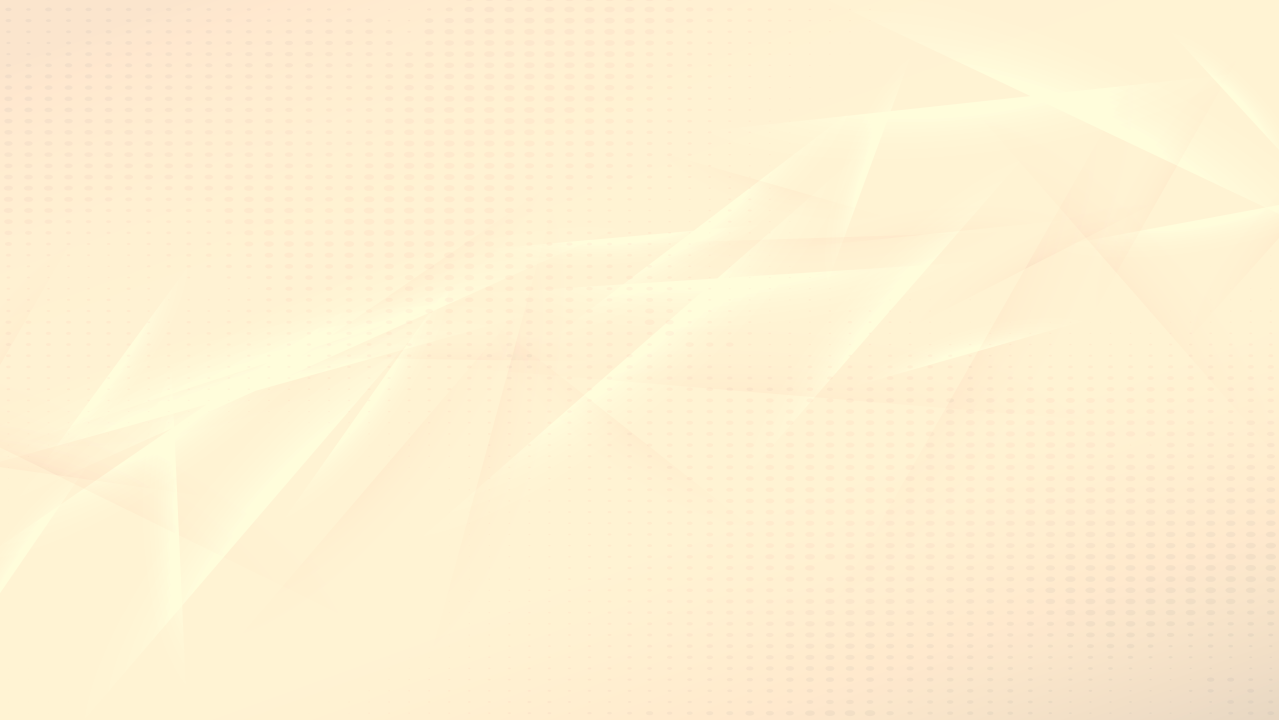 Городской округ
Лотошино
«Комплексный сервис для бизнеса в рамках контрольно-надзорной деятельности»,
вид контроля - муниципальный жилищный контроль
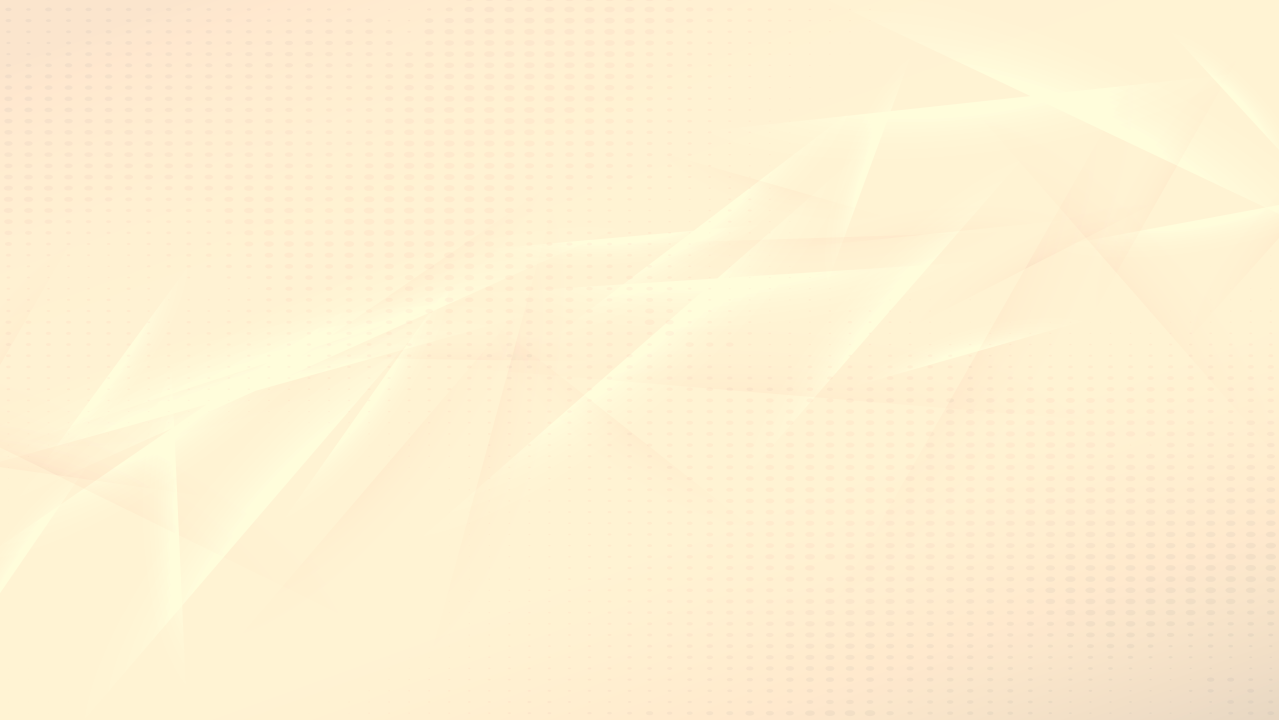 Городской округ Лотошино
Для получения услуги необходимо зайти 
на сайт https://uslugi.mosreg.ru/ нажать «Получить услугу».
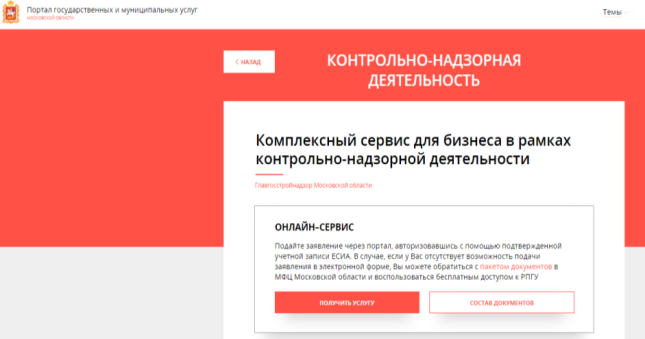 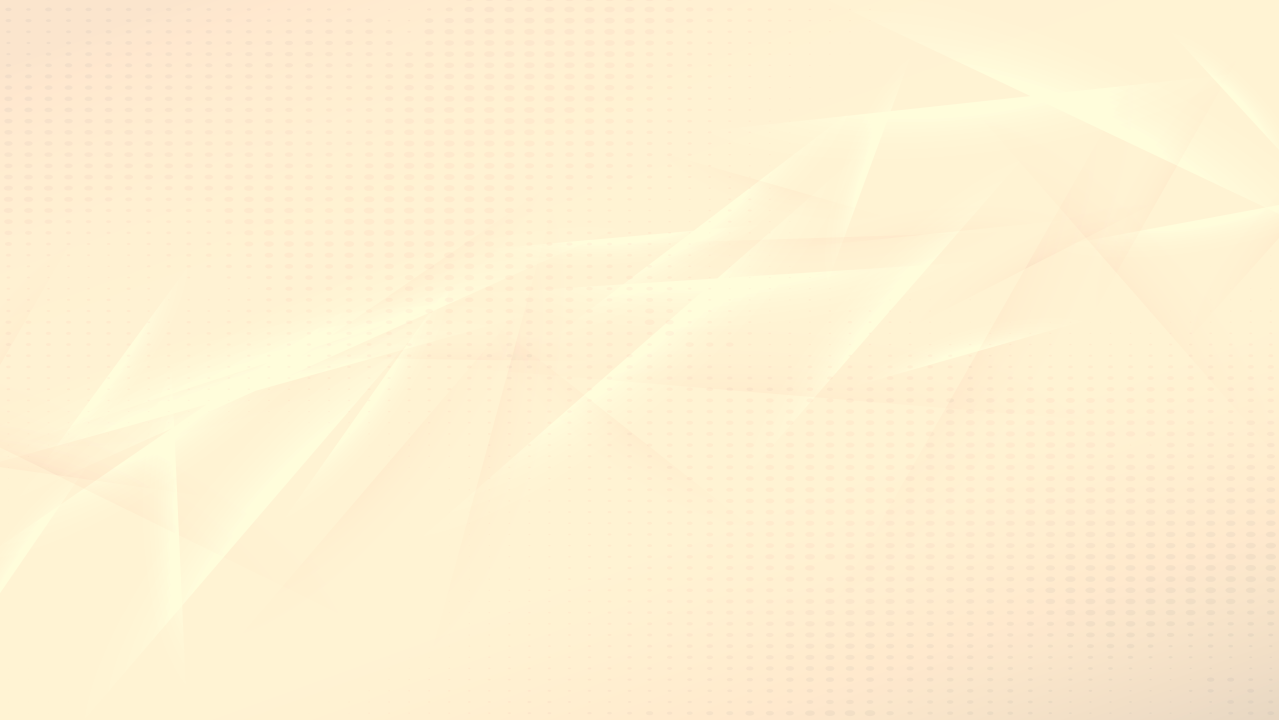 Городской округ Лотошино
2. Войдите с помощью учетной записи ЕСИА
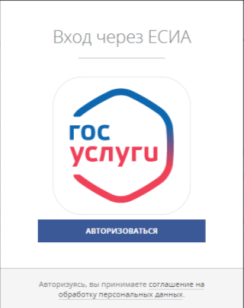 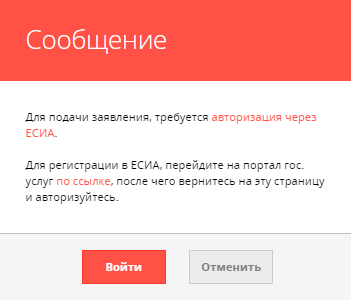 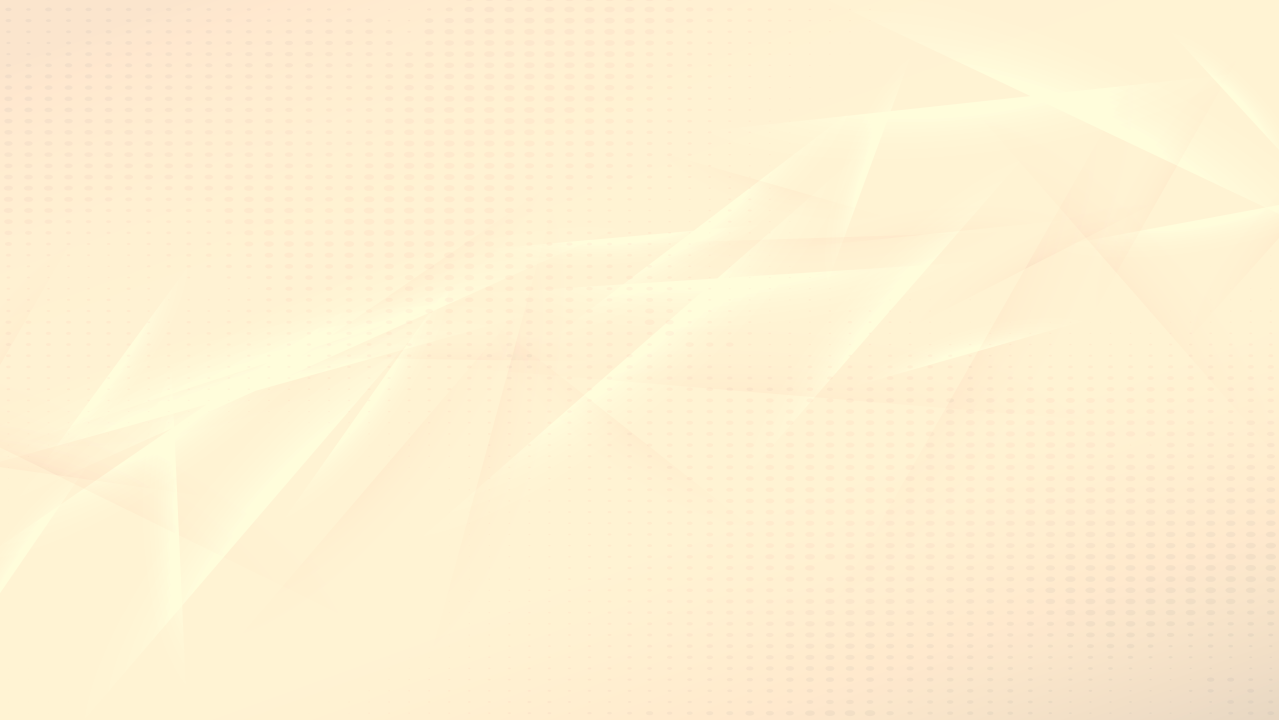 Городской округ Лотошино
3. В разделе «Подробная информация» выберите необходимые параметры и нажмите «Заполнить форму».
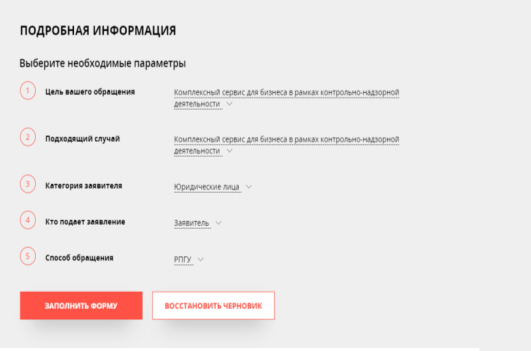 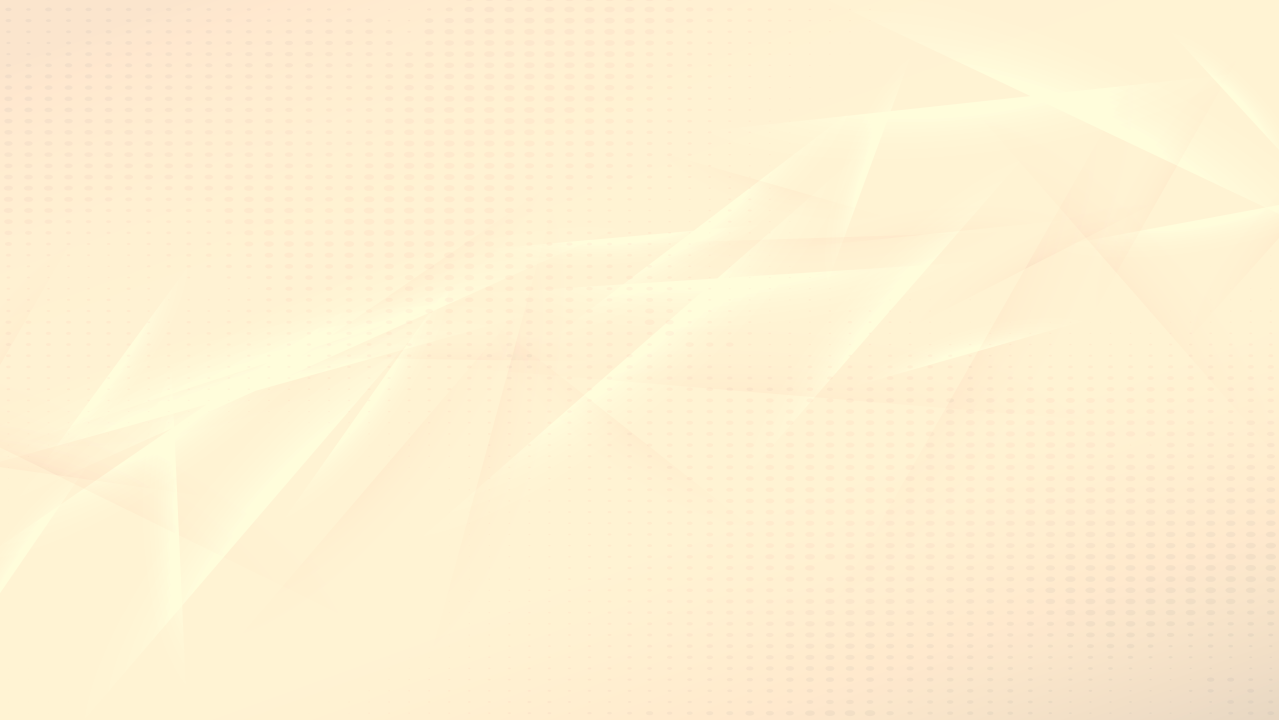 Городской округ Лотошино
4. В разделе «1. Согласие» подтвердите Ваше согласие со всеми перечисленными пунктами. Для продолжения нажмите «Далее».
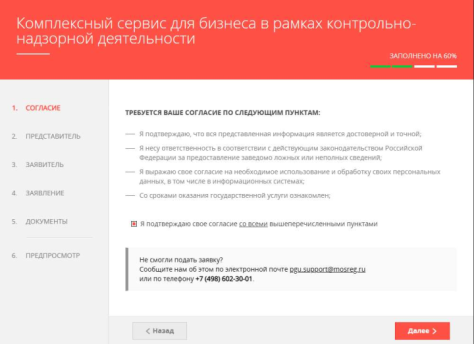 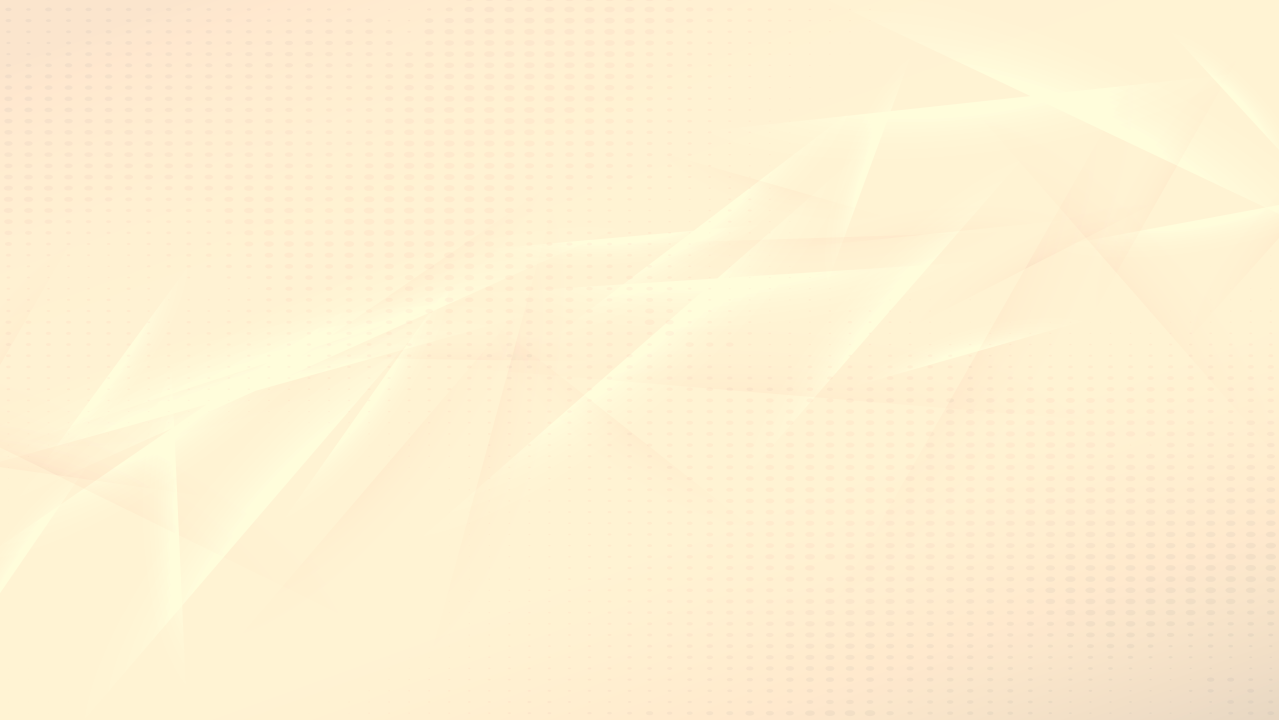 Городской округ Лотошино
5. В разделе «2. Представитель» выберите, являетесь ли Вы представителем заявителя или нет. Для продолжения нажмите «Далее».
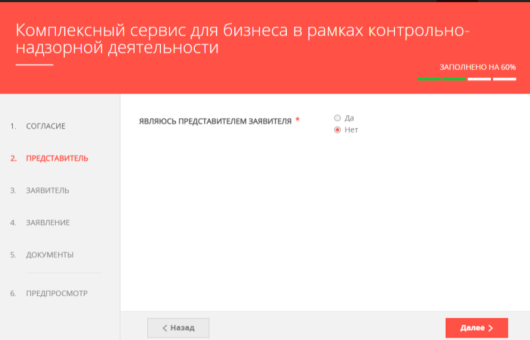 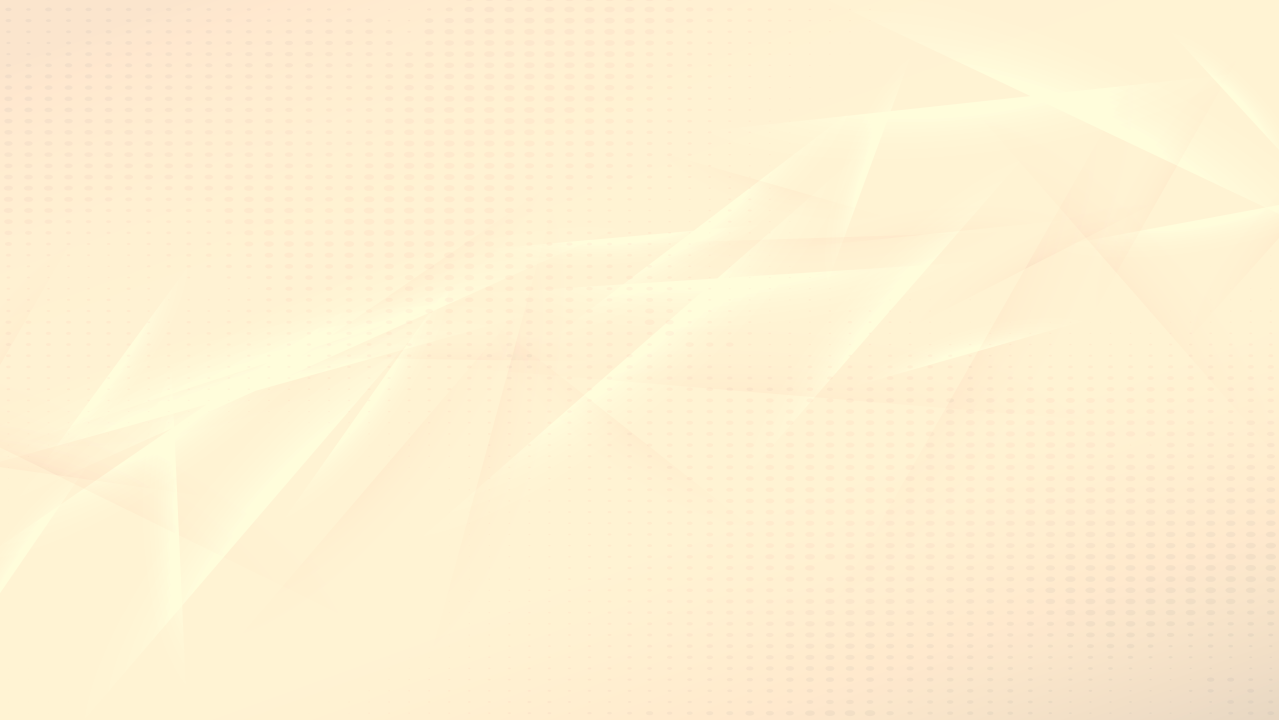 Городской округ Лотошино
6. В разделе «3. Заявитель» заполните все обязательные поля, которые помечены звездочкой *. 
Для продолжения нажмите «Далее».
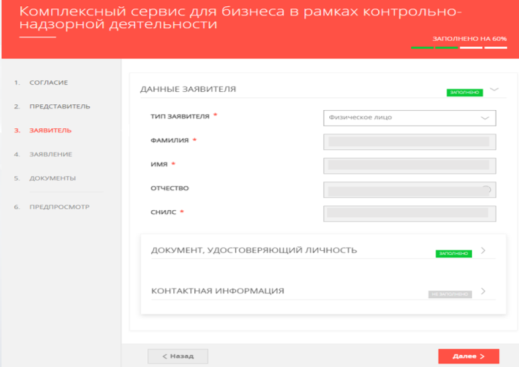 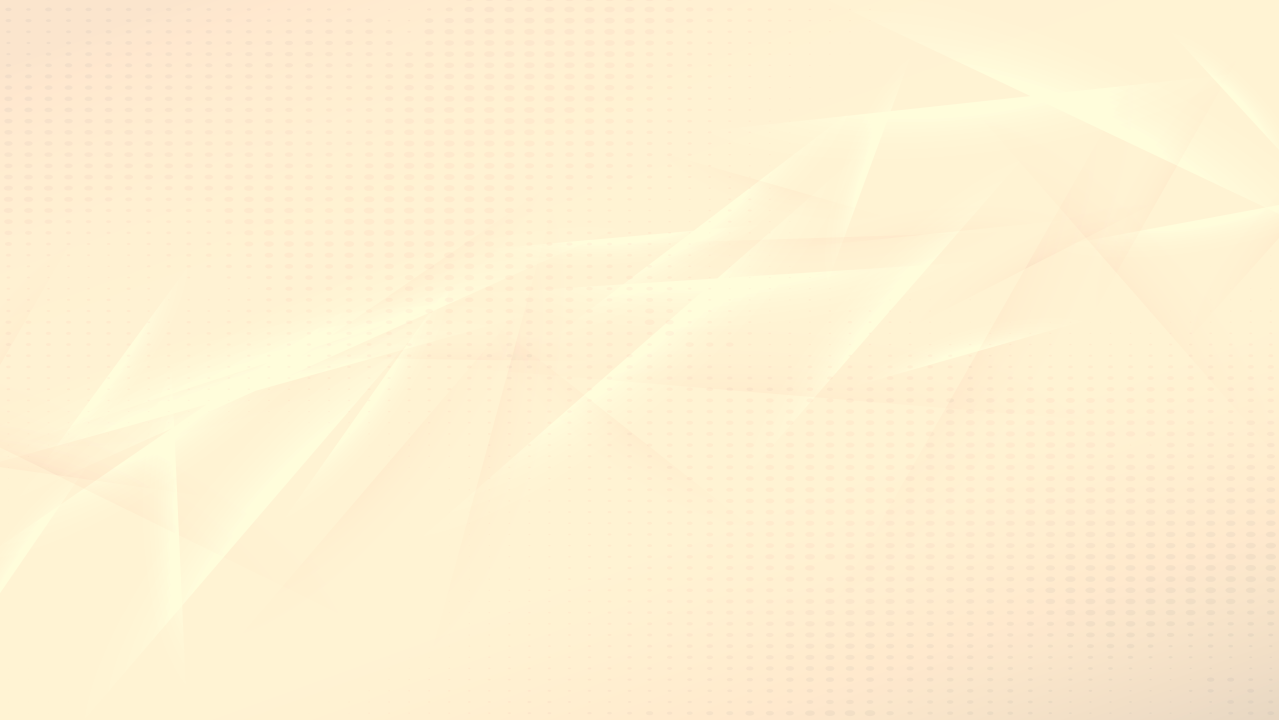 Городской округ Лотошино
7. В разделе «Заявление» заполните обязательные поля
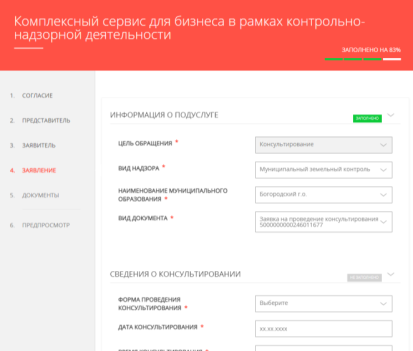 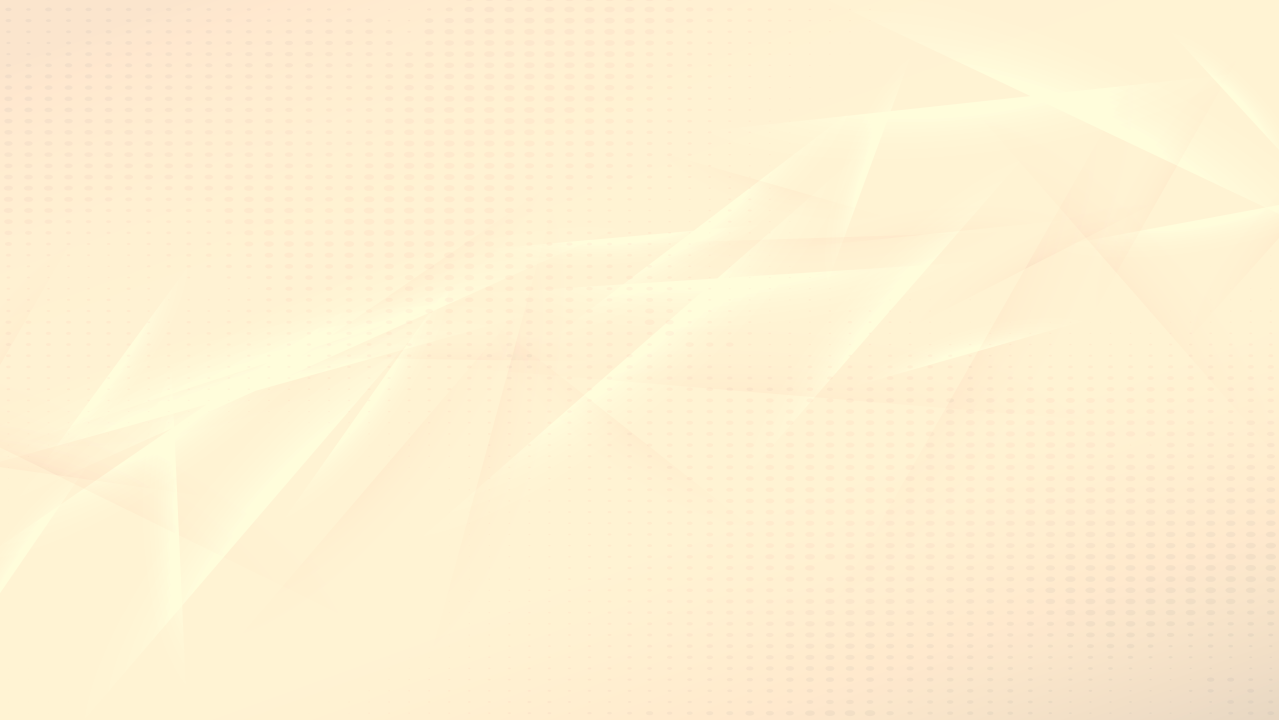 Городской округ Лотошино
8. После внесения необходимой информации о подуслуге пройдите по вкладкам, расположенным ниже, и предоставьте запрашиваемую информацию. Для продолжения нажмите «Далее».
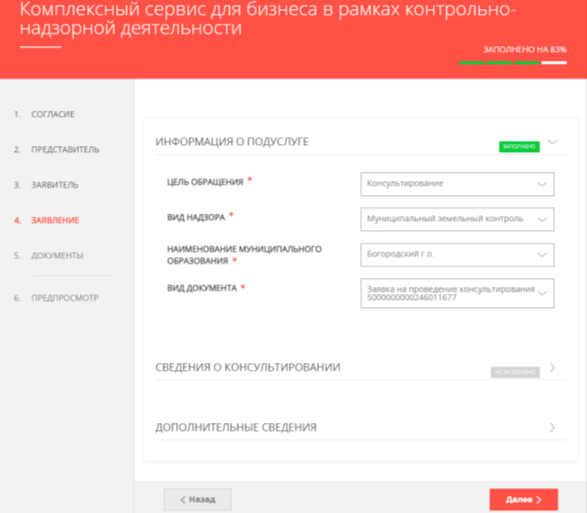 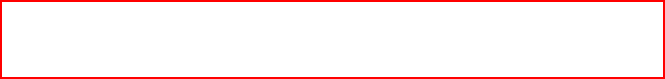 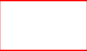 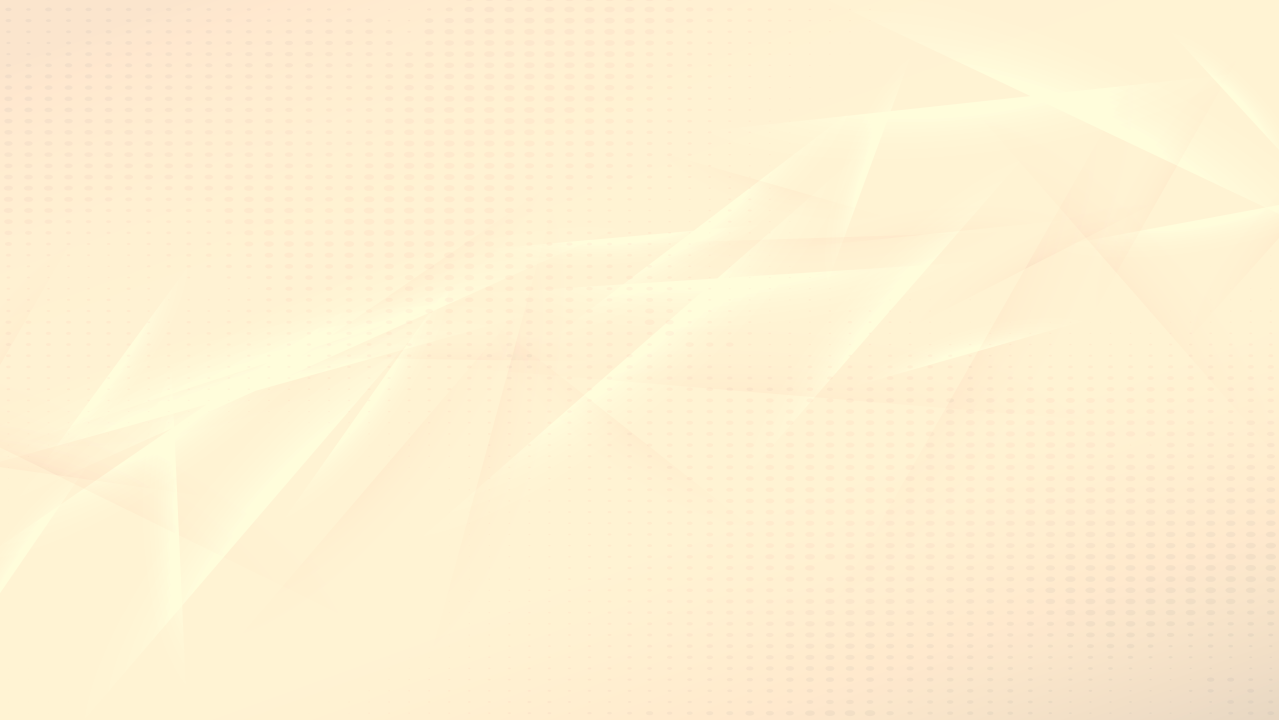 Городской округ Лотошино
8.1. Заполните обязательные поля и нажмите «Далее».
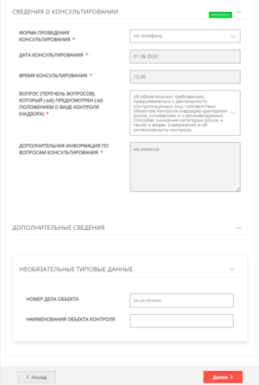 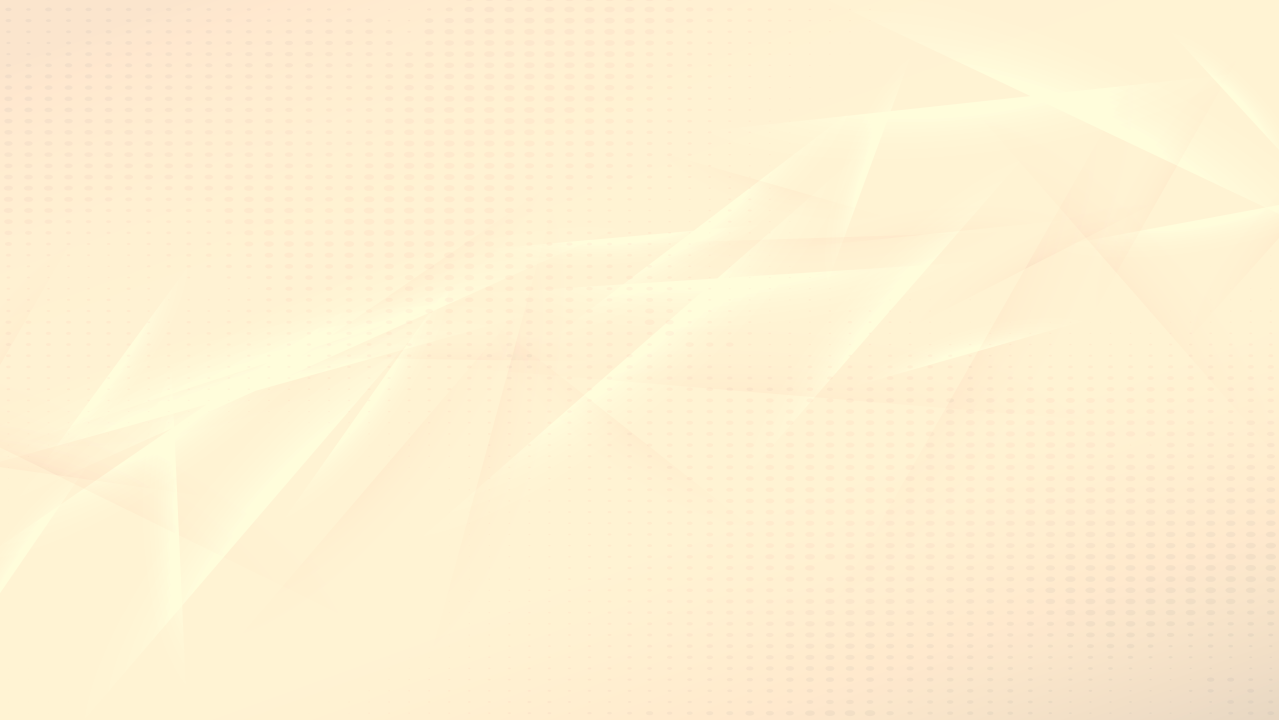 Городской округ Лотошино
9. В разделе «5. Документы» загрузите сканы необходимых документов и перейдите в раздел «Предпросмотр». 
Для продолжения нажмите «Далее».
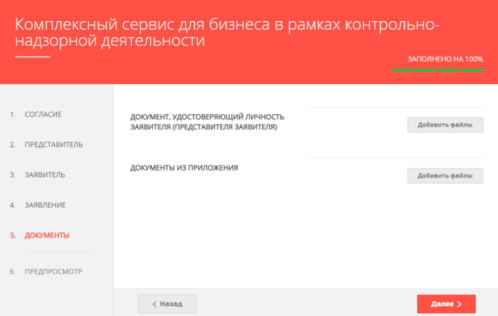 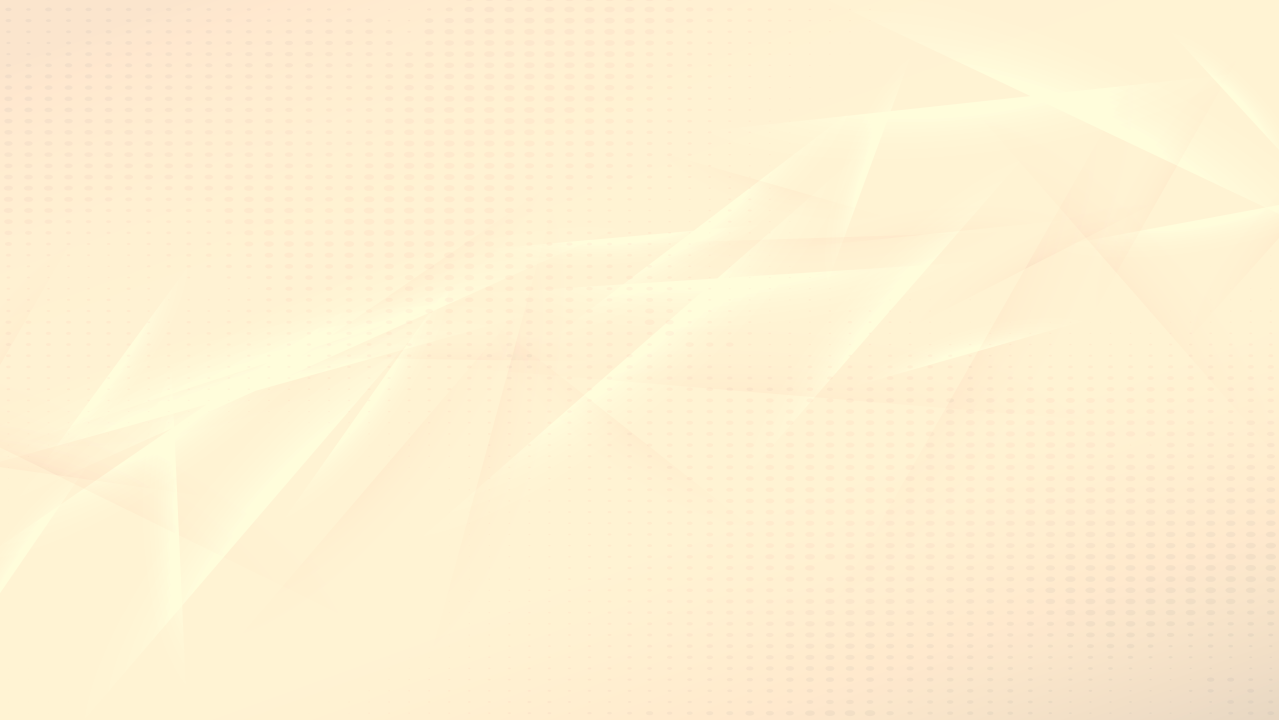 Городской округ Лотошино
10. В разделе «6. Предпросмотр» проверьте предоставленную Вами информацию и, если все данные заполнены корректно, нажмите «Отправить».
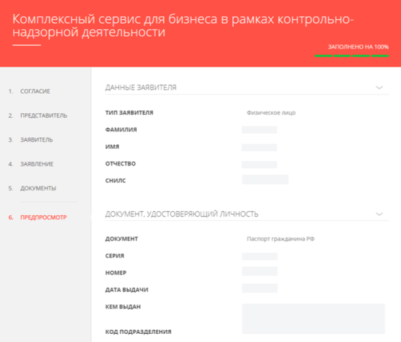 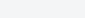 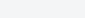 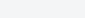 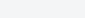 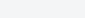 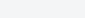 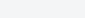 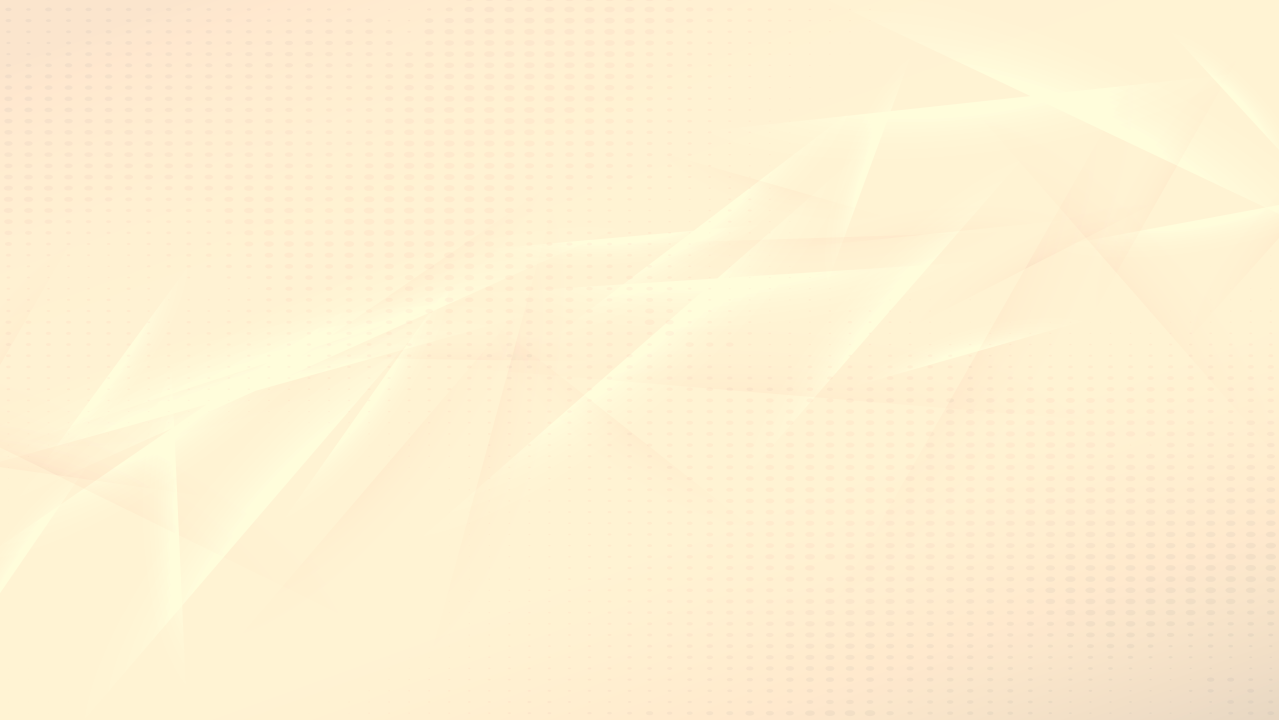 Городской округ Лотошино
11. После отправки заполнение заявления на РПГУ завершится.
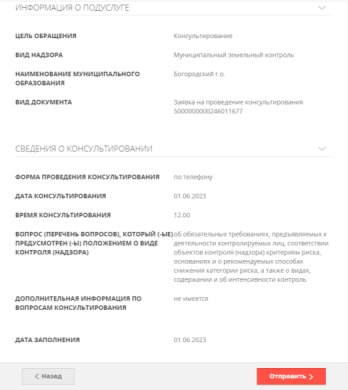 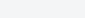 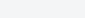 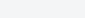 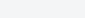 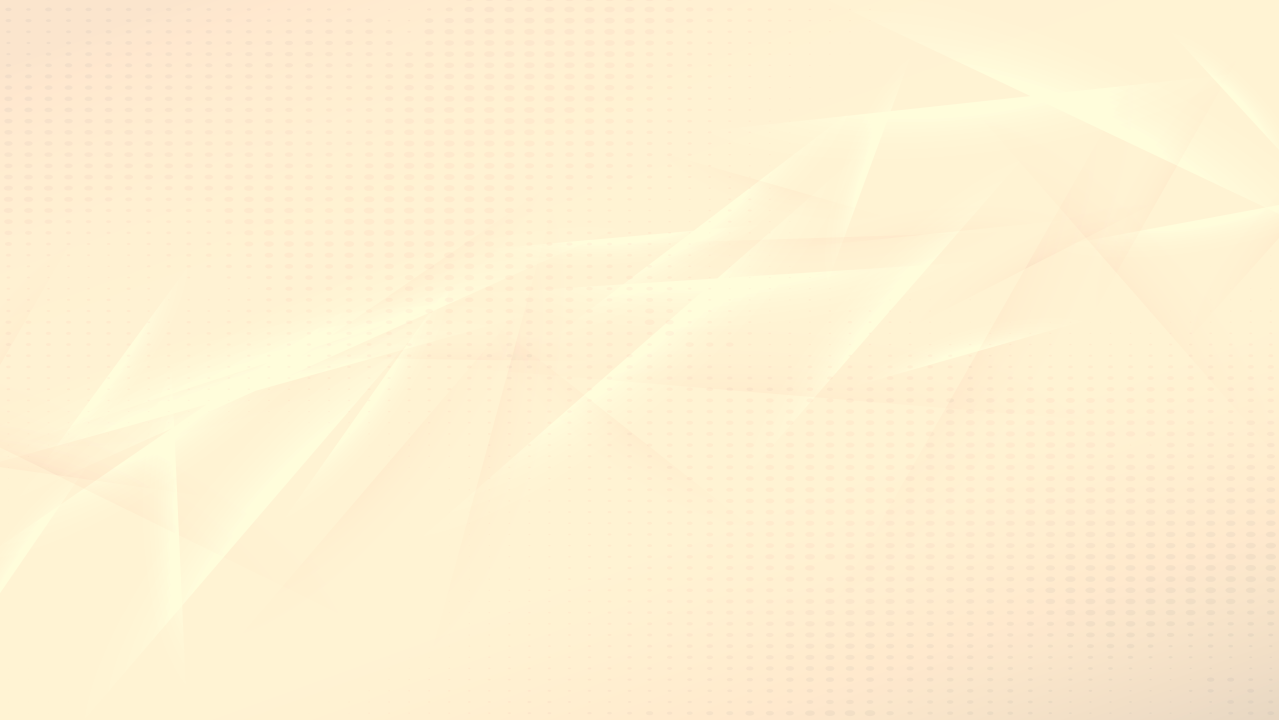 Городской округ Лотошино
Комплексный сервис включает 25 документов. 
Для того чтобы получить услугу, ее нужно выбрать в разделе 
«4. Заявление»  в соответствии с данной таблицей. 
Услуга соответствует виду документа.
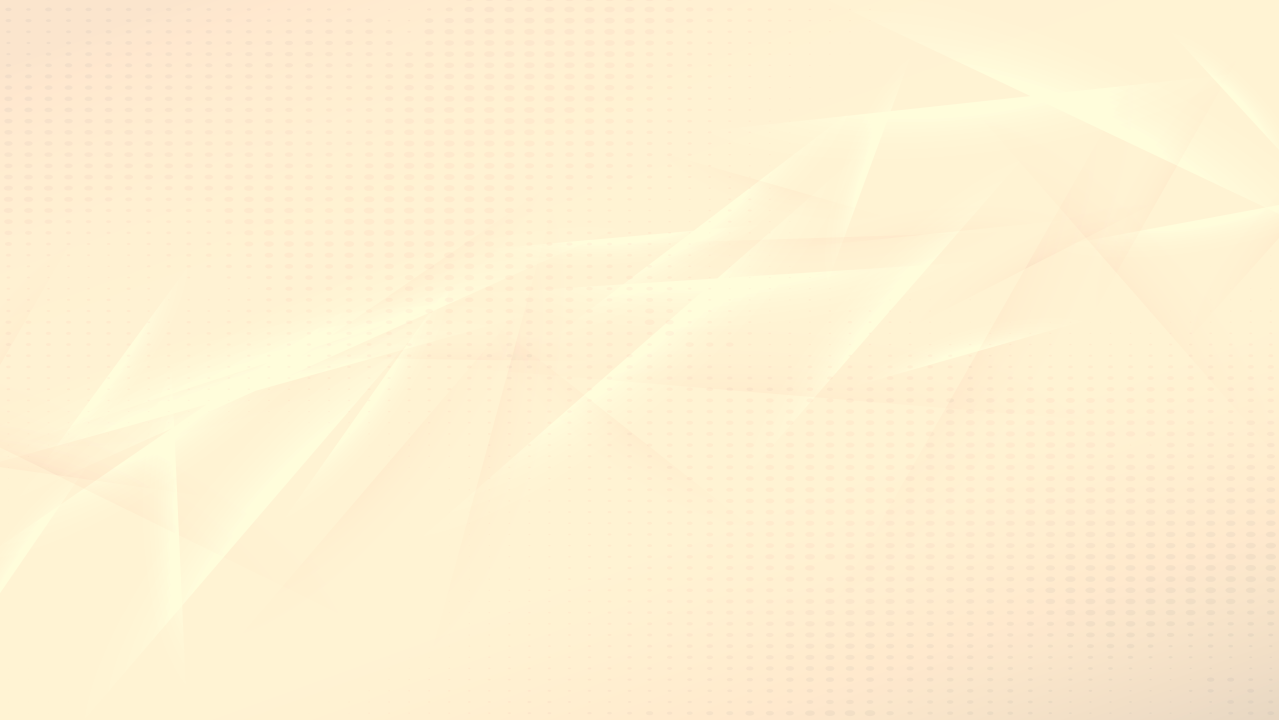 Городской округ Лотошино
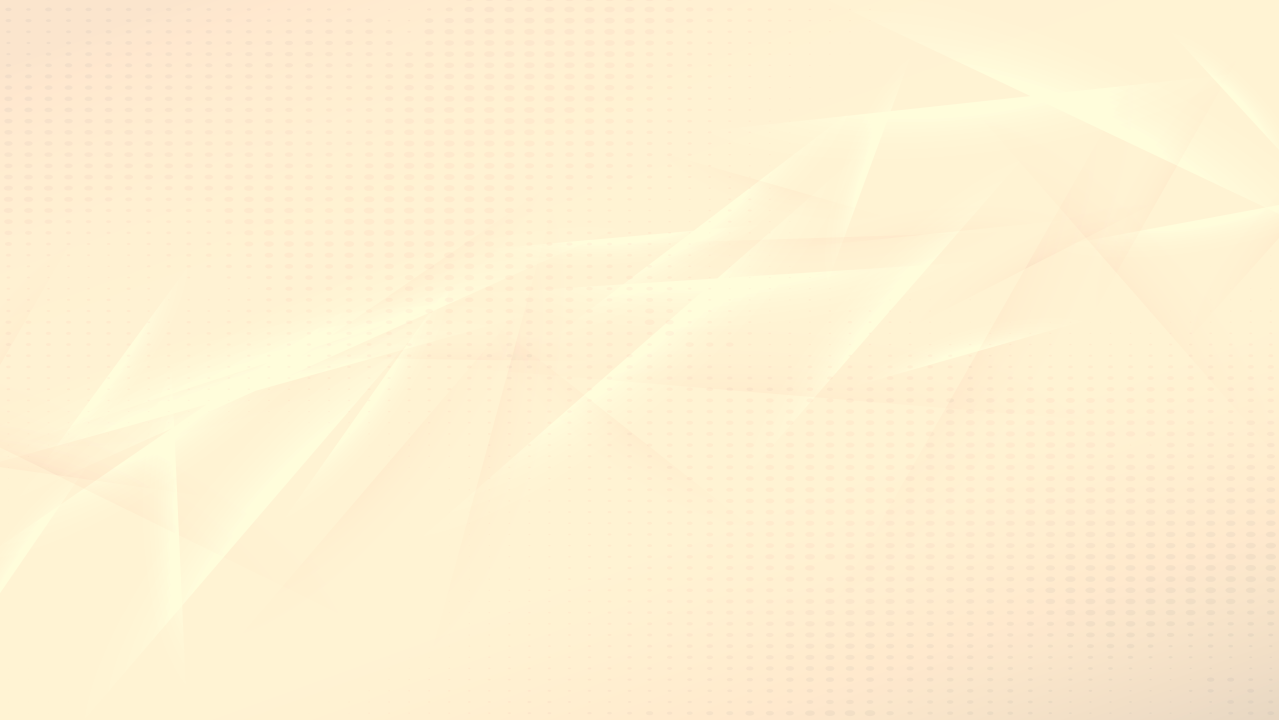 Городской округ Лотошино
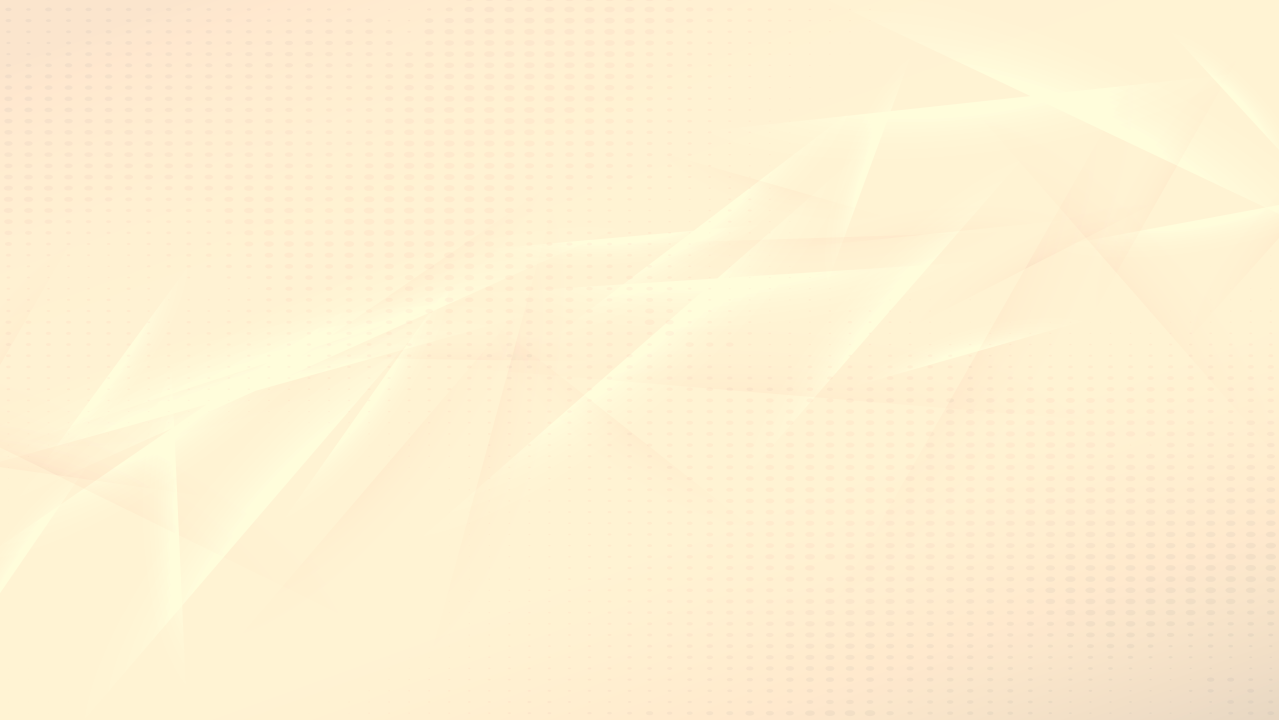 Городской округ Лотошино
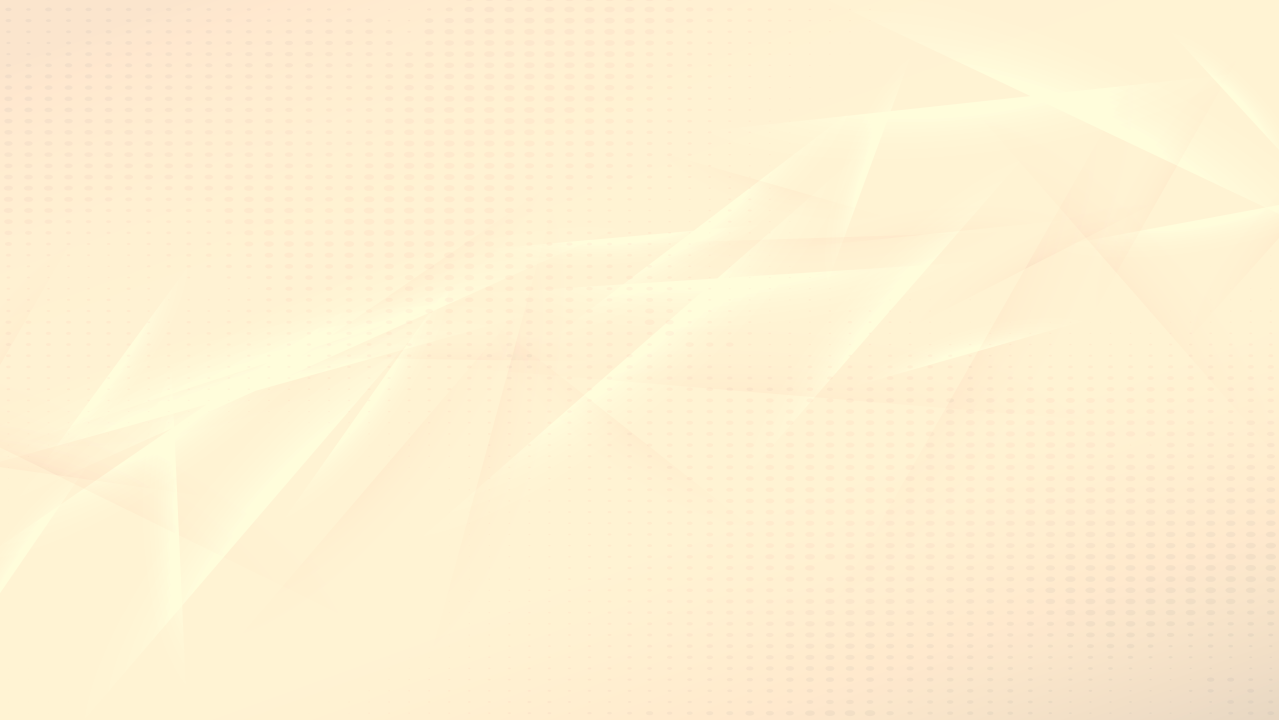 Городской округ Лотошино
Основания для отказа в приеме и регистрации документов:
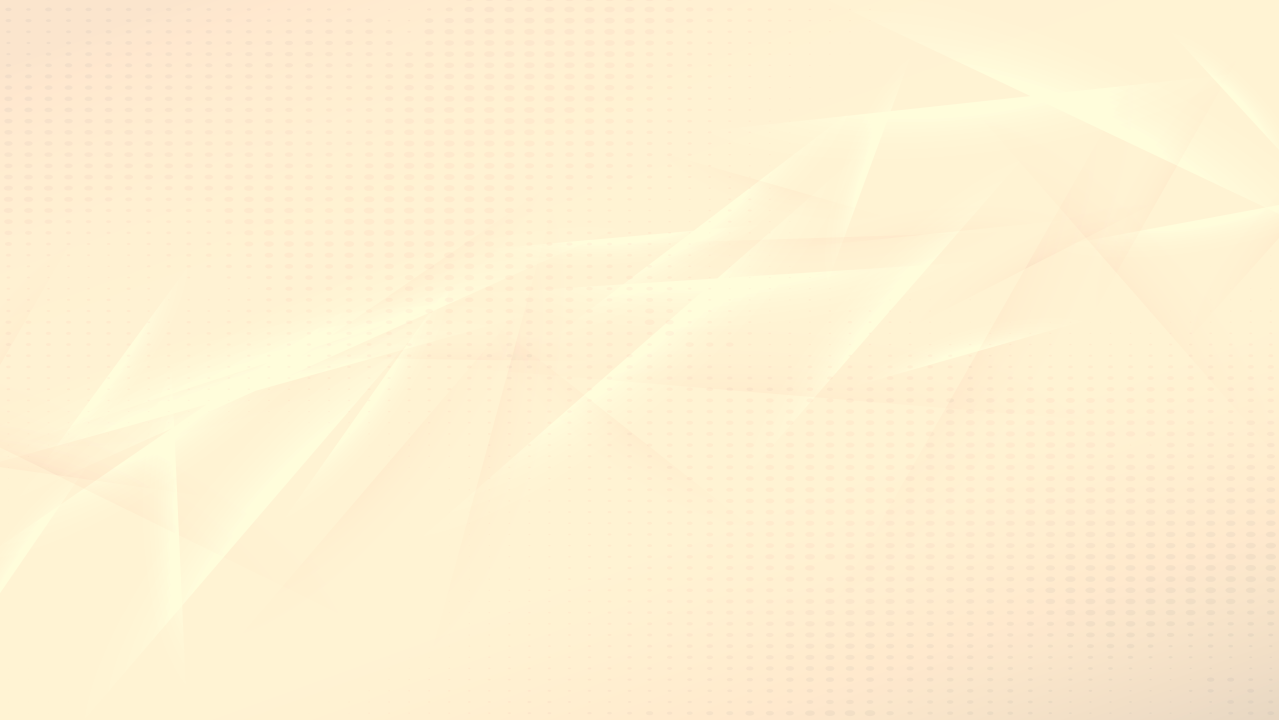 Городской округ Лотошино
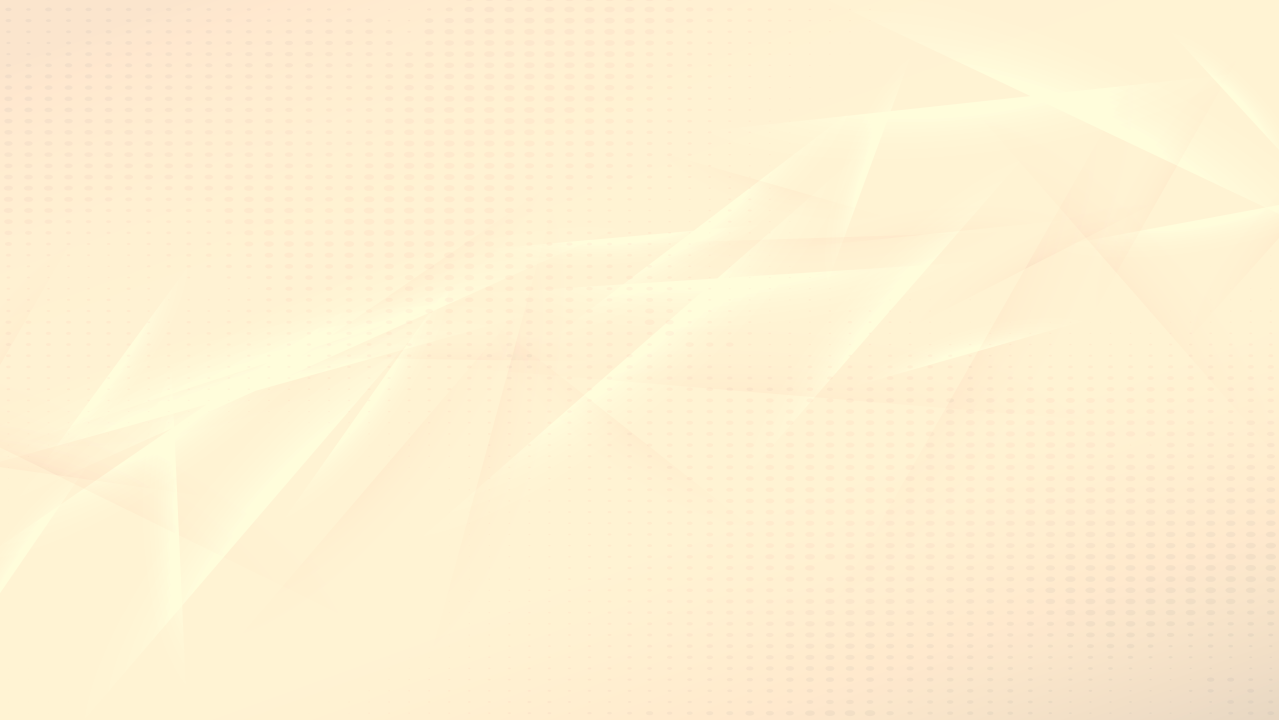